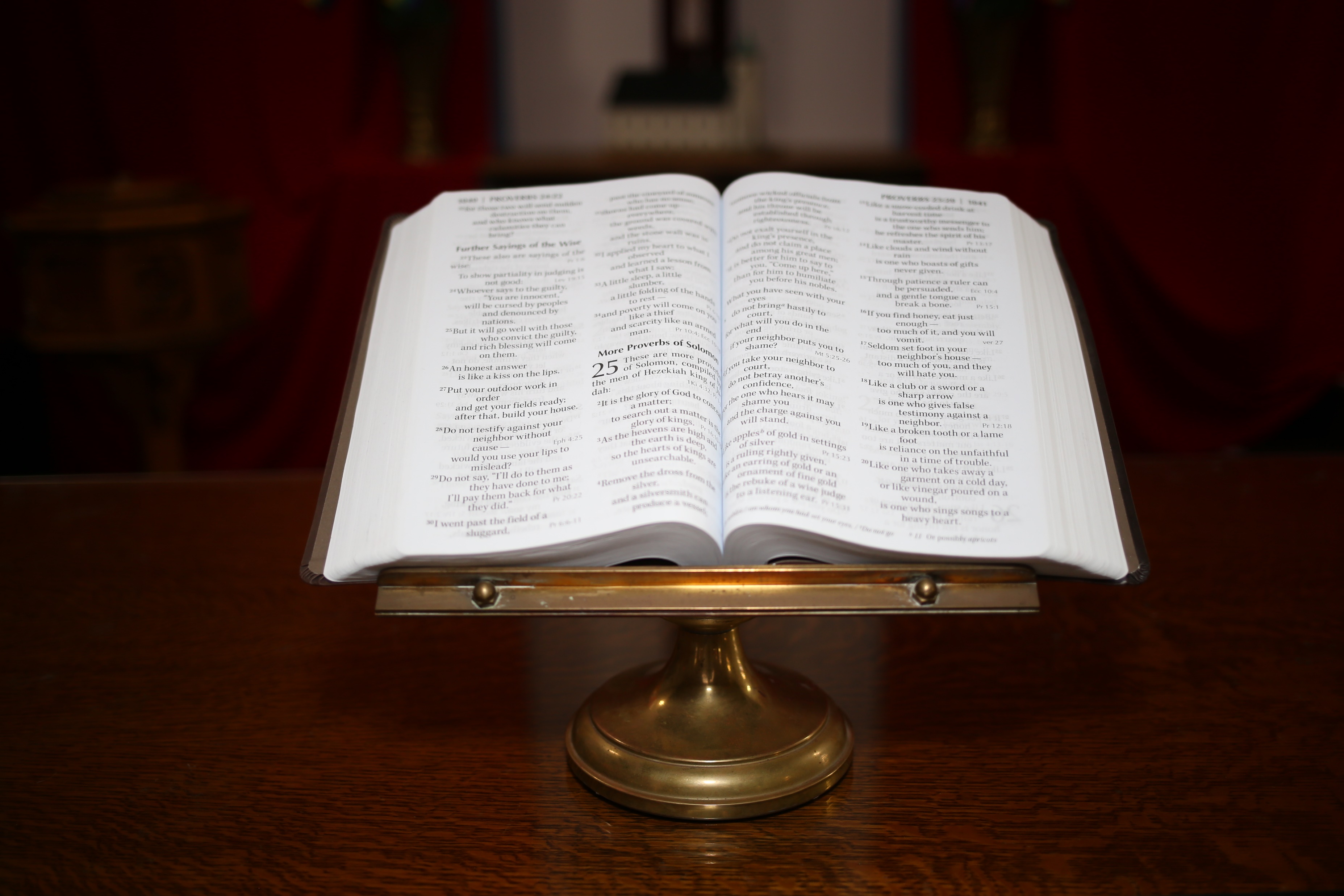 Sunday April 7, 2024
2nd  of Easter